Emergency Response and Recovery
Session Goals
Demonstrate an understanding of strategies to minimize and respond to emergencies resulting from driver error. 
Understand and demonstrate the ability to appropriately assess and respond to a vehicle failure emergency.
Demonstrate an understanding of the practices and procedures required to safely and effectively manage a roadside breakdown or accident scene.
Key Vocabulary and Topics
Evasive Maneuvers
Skidding
Power Skid 
Braking Skid
Cornering Skid
Blowout Skid
DMV Reporting Requirements
Vehicle Traction Emergencies
Vehicle Malfunction Emergencies
Work Zone Safety Awareness 
Move Over Law
Emergency Response
Three Ways to Control the Vehicle
Steering to avoid a collision
Braking to avoid a collision
Accelerating to avoid a collision
Emergency Response
Driver Emergency Responses
Evasive Steer Right
Evasive Steer Left
Brake and hold
Accelerate

It often takes less time and space to steer to avoid a situation than to brake, so stay alert and always have a plan for a way out.
Types of Collisions and Emergencies
Off-Road Recovery
Intersection Collision (Side Collision)
Rear End Collision
Head On Collision
Off-Road Recovery Recommendation
Try to remain calm and do the following:
Resist the tendency of the vehicle to pull towards the shoulder if it is soft
Keep a firm grip on the steering wheel
Take your foot off the accelerator, so the car slows down
When control is obtained and the car is moving much slower, ease the car to the left and get back on the roadway
Counter steer slightly to straighten it out
Skidding
Loss of traction due to driver/vehicle malfunction
Power Skid – accelerating too hard, too quickly
Ease off the accelerator, gentle steering maneuvers

Braking Skid – stomping on the brakes, losing steering/stopping control
Ease off the brake, gentle steering maneuvers

Hydroplaning – driving through standing water, snow, ice
Ease off the accelerator, do not brake, gentle steering maneuvers
Skidding
Loss of traction due to driver/vehicle malfunction
Cornering Skid– entering a curve too quickly, turning too quickly
Slow down before curves, glide through the curve, accelerate out of the curve, gentle steering maneuvers

Blowout Skid – tire(s) suddenly lose(s) pressure
Hold the wheel firmly, do not brake, decelerate, pull to the shoulder as smoothly/quickly as possible
Preventing Skidding
Usually skidding occurs on slippery roads.
Adjust vehicle speed to maintain control
Avoid sudden braking or steering movements
If you find yourself in a skid, take your foot off the pedals (stop braking or accelerating)
Always steer the wheel in the direction you want to go
Types of Skids and Recovery Techniques
Test Your Knowledge
The driver in the illustration is skidding off the road, where should he look?

_Look Towards A
Look Towards B
Look Towards C
X
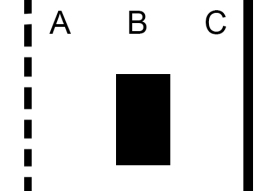 Test Your Knowledge
The driver in the illustration is skidding off the road, where should she steer? 

Steer Towards A
Steer Towards B
X
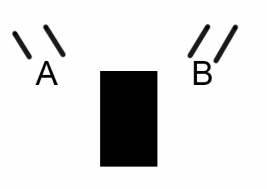 Test Your Knowledge
Discuss the three steps a driver should take to control a front-wheel skid.

If a vehicle does not have ABS, name and describe the technique the driver should use to stop quickly.

Demonstrate the direction the front tires would be turned when the front of the vehicle skids to the left off target.
Preventing Traction Emergencies
Increase following distance
Reduce speed
Ride in tire tracks of vehicle ahead
Gently steer
Gently accelerate

All actions should be done moderately.
Vehicle Traction Emergencies
Common Driver Errors:
Late Braking/Panic Stops
Abrupt Steering
Aggressive Acceleration
Vehicle Traction Emergencies
Road conditions affect traction.

Traction problems can impact vehicle control and emergencies.

What controls and/or gauges inside the vehicle can help make drivers aware of potential traction problems?
Vehicle Traction Emergencies
Keeping on Top of Vehicle Maintenance:
Brakes
Tire Tread
Tire Inflation Levels
Minimizing the Risk of a Collision
Accelerate to avoid a rear end collision

Avoid a head on collision – ALMOST ALWAYS STEER RIGHT
– Why?

Drive off the right side of the road rather than skid off road

Hit soft stationary objects vs. moving objects

Hit stationary objects with “glancing blows”/ “Side-swipe”

Hit a soft object vs. a hard object
Vehicle Failures
Be prepared for the unexpected. Vehicles are mechanical and can break down when we least expect it.
Use flares or other high-visibility warning devices such as reflective triangles to be seen.

Put your hazard lights on.

Raise the hood and possibly create a signal flag using a cloth or a bag to attach in a visible spot, such as on the antenna, door handle or side-view mirror.

With the car off the road, it is safest to stay in your car and call for assistance.
Vehicle Icon Meanings Activity
Your vehicle can provide you valuable information about its performance, but ONLY if you know what the symbols mean.
Check Engine
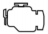 Brake System Warning
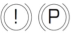 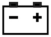 Battery Charging System Problem
Tire Pressure Warning
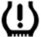 Oil Light Warning – low oil pressure
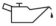 Anti-lock Braking System
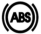 Engine Temperature Coolant
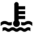 Hazard Flashers
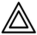 Small Group Work – Vehicle Malfunctions Activity
Instructions – In groups of 3, list the steps to minimize the risk of your assigned malfunction. Be prepared to share with the class.
Loss of Brakes
Engine Overheating
Car Fire
Stuck Accelerator
Tire Blowout/Loss of Wheel
Steering Failure
Hood Flies Up
Loss of Headlights
Vehicle Malfunction Emergencies
Loss of Brakes:
Pump the brakes to build pressure.

Shift to a lower gear (to produce engine drag and slow the vehicle).

Use the emergency brake.

Find a safe area.
Vehicle Malfunction Emergencies
Overheating Engine:
Turn off the a/c
Turn on the heat
Shift to neutral
Pull off the road
DO NOT touch the radiator cap
Add coolant/water when safe
Call for help if necessary
Vehicle Malfunction Emergencies
Car Fire:
How will you know?
You may smell burning rubber or an electrical odor

What should you do?
Remain calm
Steer to the side of the road
Turn off the ignition
Get everyone out and away from the vehicle
Call for help
Vehicle Malfunction Emergencies
Stuck Accelerator:
Try to pry pedal up with toe
Shift to Neutral
Steer and brake gently
Pull safely off the road
Vehicle Malfunction Emergencies
Tire Blowout/Loss of a Wheel:
DO NOT PANIC
Hold the wheel firmly
Immediately put on your flashers
Ease off accelerator
Steer straight ahead (counter steer if necessary)
Do not brake until the car is under control
Allow car to slow and begin looking for a place to move to
Pull over in a safe area, dry and level if possible
NOTE: on a reduced size donut/space, do not exceed 50 mph and do not drive more than 50 miles on the spare tire (50/50 rule)
Vehicle Malfunction Emergencies
Steering Failure:
DO NOT PANIC
Hold the wheel firmly
Ease off accelerator
Downshift/brake
Allow car to slow and use flashers
Pull over to a safe area
Other Malfunction Emergencies
Hood Flies Up/Windshield Wiper Failure:
Roll down windows for visibility
Look low under the hood through the windshield to pull over
Pull to side of road
If wiper fails or is scratching the window use a rag to protect the window or lift the arm of the wiper to avoid having it scape the window

Headlight Failure:
Use 4-way flashers, directional signals or high beam
Pull off the road and get help
Carbon Monoxide (CO) Poisoning and Your Vehicle
Have a mechanic check your exhaust system yearly. A small leak can lead to a build-up of CO in the vehicle.

Always open the door to a detached garage to let fresh air in when running your vehicle inside.

Never run your vehicle inside a garage attached to a house, even with the garage door open.
New Technology
Anti-lock brakes
Automatic emergency braking system
Traction control
Suspension control
Lane assist
Electronic stability program (ESP)
Passive engineering (interior and restraints)
Tempered glass
Improved headlight projection
Your vehicle may be equipped with run flat tires, check your owner’s manual
Common Break Downs Discussion
What is your plan if any of the following situations occur:
Tire blow out vs. a slow leak?
Running out of gas vs. running low on fuel?
Engine overheating vs. burning smell
Loss of battery power vs. vehicle won’t start
Vehicle lock out vs. frozen door lock
Break Down Awareness
Pull to a safe spot out of traffic (right shoulder)

Warn other drivers – fluorescent triangles, cones, flares

Protect yourself – stay in vehicle, use judgment with unwanted helpers

Notify and decide – police, tow truck, fix it yourself
What Should You Do If You are Involved in a Collision?
Stay Calm – avoid talking to other drivers and never admit guilt. Aid the injured if qualified.
Stop – as close to the crash scene as possible. (Remember the original vehicle locations for police report).
Warn – other drivers with cones, flares, or reflective triangles.
Notify – police, medical help, 911
Get names of witnesses
Exchange information – insurance/ID, name, phone number
Take Photos of the scene and the people
Get license plate of other vehicles/registration information
Take notes on collision for police report
Do not leave the scene until the police officer tells you it is ok
Reports to DMV
Traffic crashes involving the following MUST be reported to DMV
Property damage over $1000
Personal injury
Fatality

Use MV-104 Accident Report form (available from any motor vehicle office, most insurance agents and DMV website: must be filed within 10 days). Failure to report is a criminal offense (misdemeanor) and can mean the suspension or revocation of your driver’s license and/or registrations and those of the vehicle owner.

If the driver is injured and unable to complete the report, a passenger or the vehicle owner may do so.
Will You Need Emergency Road Service?
If you need emergency road service for your vehicle you will need to pay for this service.

Joining an auto club or having this type of insurance coverage can help give you peace of mind.

A vehicle emergency service usually can change a flat tire, get gas for you, help with a locked vehicle or perform minor repairs on the spot.
If you need a tow, find out:
If it’s covered by your roadside assistance program or how much the towing will cost.
Where the tow truck will take your vehicle and how many miles away the garage is located. Is the mileage within the allotted mileage your service provides.
You may need to make arrangements for your own personal transportation.
Creating an Emergency Kit Learning Activity
Break into groups and come up with a list of items that you should keep in your car in case of an emergency.
If You Hit an Animal
Use the SIPDE process to anticipate the action of animals.

Do not put yourself in danger to avoid an animal, particularly a very small animal.

Use controlled braking to brake significantly before hitting the animal, let off just before impact so as not to “dip” and scoop up the animal.
Avoid the low hit as the animal can be diverted over the vehicle where there is little protection on the hood.

Try to hit the animal at the front or back, rather than head on.

Stop immediately – call 911 to report.
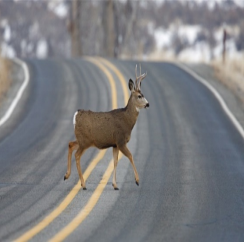 Who To Call If An Animal is Hit
If it is a domestic animal (e.g. dog, cat), you must make an attempt to contact the owner by knocking on nearby houses.

Call the police and report the incident.

Don’t try to move the animal.

If you leave the scene, you could be charged with leaving the scene of a crash.
Work Zone Safety Awareness
How would you like to work at a location that claims a life every 10 hours and injures someone every 13 minutes?
A work zone crash occurs once every 5.4 minutes
Every day, 70 work zone crashes occur that result in at least one injury
Every week, 12 work zone crashes occur that result in at least one fatality.
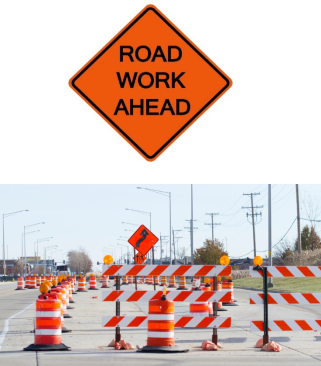 Safety Tips in Work Zones
Expect the unexpected.
Read the signs.
Remember that a flagger has the same authority as a regulatory sign.
Stay calm.
Merge as soon as you see that there is a lane closure.
Slow down – Give the workers “a brake.”
Leave two seconds of braking distance between you and the vehicle in front of you.
Plan ahead – check GPS for information regarding work zones.
Know when you’ve left the work zone.
Work Zones
Increased police presence in work zones to enforce posted speed reductions.
Increased deployment of radar speed display signs in work zones to provide visible reminders of motorist speed.
When a person is convicted of two or more work zone speeding violations, a suspension of the driver's license and doubled fines are potential repercussions. 
An additional surcharge for speeding in work zones, with the proceeds devoted to a newly established Highway Construction and Maintenance Safety Education Fund could also be imposed.
New York State Move Over Law
Drivers MUST use due care when approaching an emergency vehicle or hazard vehicle including police vehicles, fire trucks, ambulances, construction and maintenance vehicles and tow trucks. The Move Over Law applies to both sides of the roadway, not just the shoulder on the right.
References
U.S. Department of Transportation: Federal Highway Administration. FHWA Work Zone Facts and Statistics.